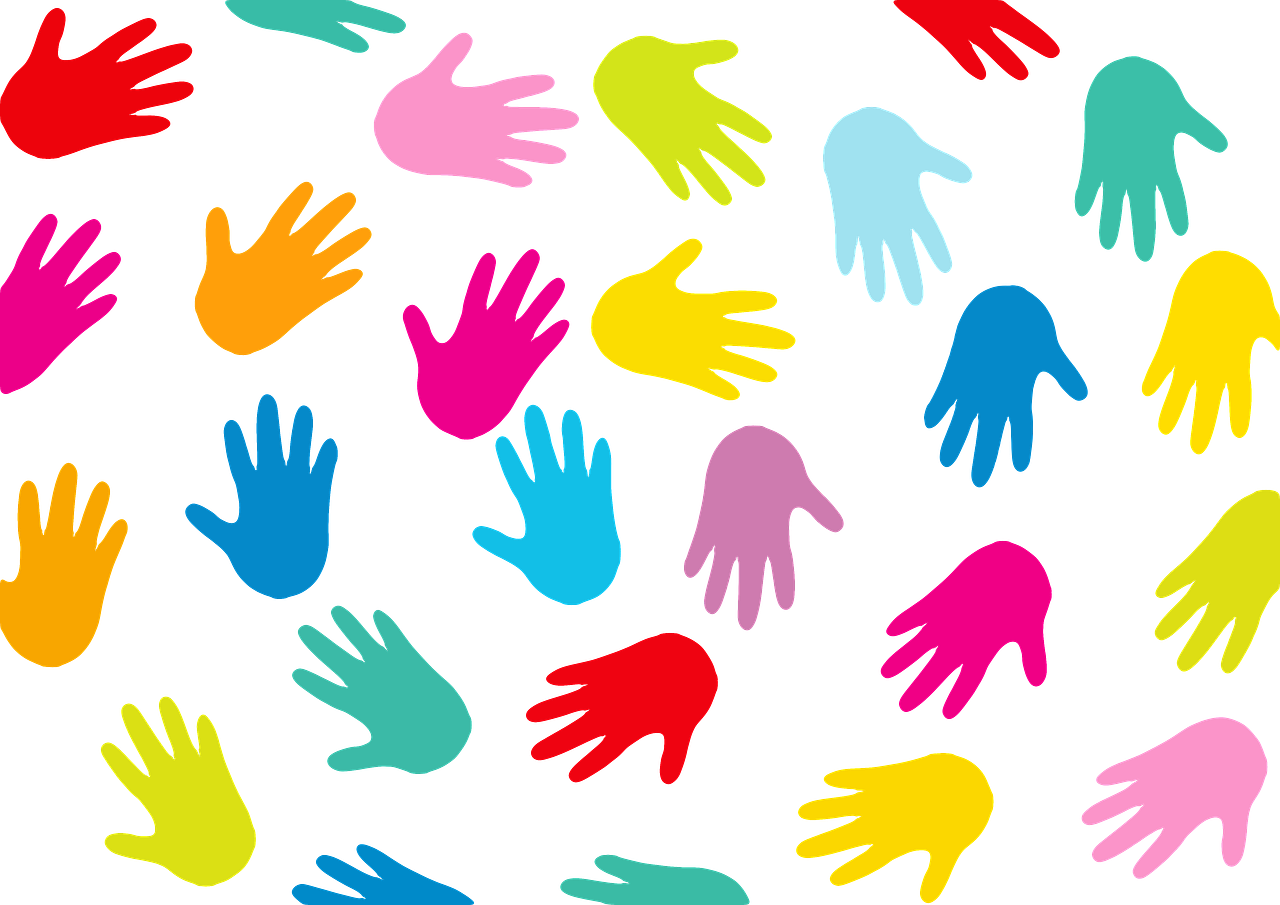 https://pixabay.com/cs/ruce-pozad%C3%AD-%C4%8Dern%C3%A1-barvit%C3%BD-565603/
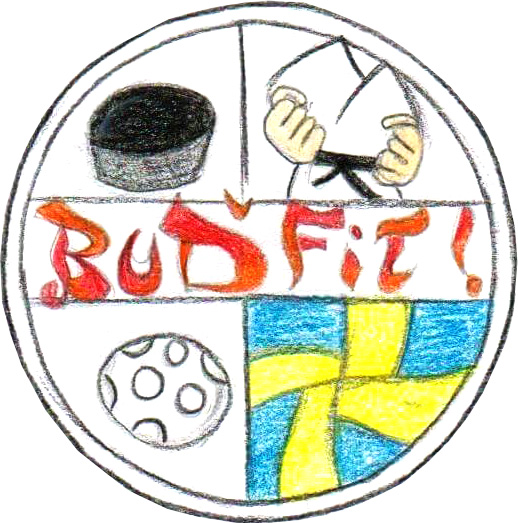 ZŠ Bystřice n. P., Nádražní 615

ZŠ Juh 1054, Vranov n. T.
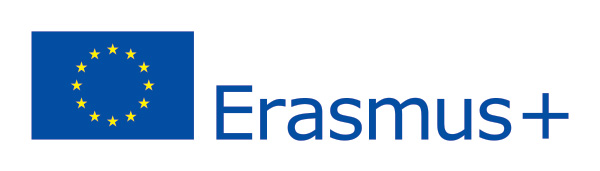 „Tento projekt byl realizován za finanční podpory programu Erasmus+ Evropské Unie.“
"Podpora Evropské komise při tvorbě této publikace nepředstavuje souhlass obsahem, který odráží názory pouze autorům a Komise nemůže být zodpovědná za jakékoliv využití informací obsažených v nich. "
Ledolamky….
Hoď kamarádovi
Kašpárkovaná
Představ kamaráda
Hry bez hranic
Příroda, 
lidskost 
ani sport nepotřebují hranice.
Hry bez hranic – program projektu
Pondělí – aktivity v projektové místnosti, paralympijské disciplíny

Úterý – ekologická olympiády pro žáky 3. – 5. tříd

Středa – návštěva centra Alternátor s ekologickou tematikou
Bez mluvení …
Žáci vytvoří dva zástupy podle měsíce narození, leden je ve předu.
Bez mluvení …
Zástupy se otočí tváří v tvář.

Počítají 1 – 8.

Vzniknou skupiny 1 – 8.
ABECEDA
Napiš abecedu na list papíru:A
B
C
D
E
F
G
H
ABECEDA
Na každé písmeno vymysli jeden pojem z oblasti:

SPORT nebo ZDRAVÍ nebo EKOLOGIE

Např:
A – atletika
B – biom
C - cytostatika
ABECEDA
ČAS – 3 minuty
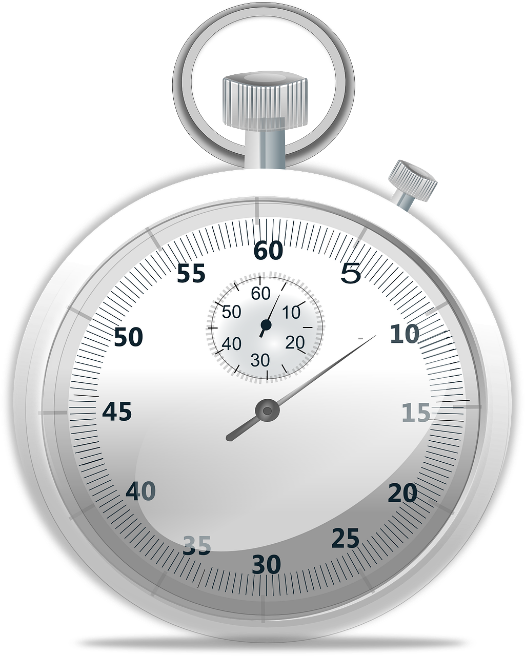 https://pixabay.com/cs/stopky-dostihy-%C4%8Dasova%C4%8D-%C4%8Dasov%C3%A1n%C3%AD-153398/
Básníci, spisovatelé, malíři, herci,…
Vylosujete si citát, který ztvárníte některou z uvedených technik – báseň, úvaha, vyprávění, kresba, komiks, scénka,…

Citáty si můžete vyměnit, pokud budou obě skupiny souhlasit.
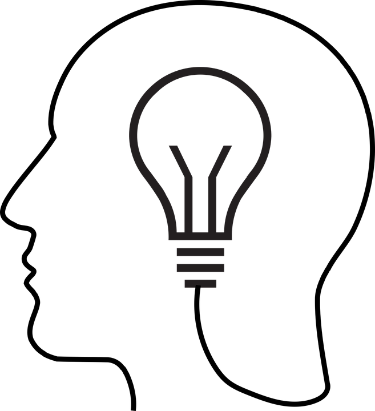 https://pixabay.com/cs/anatomie-axony-biologie-mozek-2952567/
Citáty
„Až bude pokácený poslední strom, až bude poslední řeka otrávená, až bude chycena poslední ryba, tehdy poznáme, že peníze se nedají jíst.“ 
kmen Cree
Citáty
„Zdraví - to je taková ošklivá nemoc, říkají bakterie.“

Piet Hein
Citáty
„Důležitou věcí v životě není vítězství, ale zápas, základem není to, že se zvítězilo, ale že se bojovalo dobře.“
Pierre de Coubertin
Citáty
Náš největší úspěch není v tom, že nepadneme, ale v tom, že vždy vstaneme, kdykoli padneme. 
Konfucius
Citáty
„Vítězství je skvělá věc, ale přátelství je ještě lepší.“
Emil Zátopek